จุลสาร ประจำเดือนมิถุนายน 2561
สำนักงานคลังจังหวัดอ่างทอง
กิจกรรม
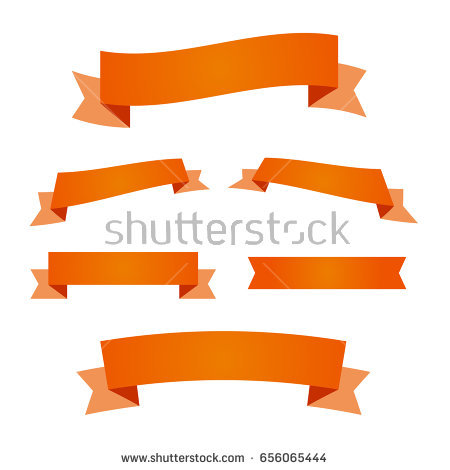 ประชุมเร่งรัดติดตามการใช้จ่ายเงินงบประมาณ 2561
วันอังคารที่ 12 มิถุนายน 2561 สำนักงานคลังจังหวัดอ่างทอง  จัดประชุมเร่งรัดติดตามการใช้จ่ายเงินงบประมาณ 
ประจำปีงบประมาณ พ.ศ.2561  ครั้งที่ 5/2561  โดยมีนายวีร์รวุทธ์ ปุตระเศรณี ผู้ว่าราชการจังหวัดอ่างทอง  เป็นประธาน
เปิดการประชุม ณ ห้องประชุมวิเศษชัยชาญ ชั้น 2 ศาลากลางจังหวัดอ่างทอง (หลังใหม่)
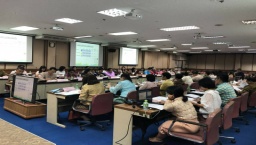 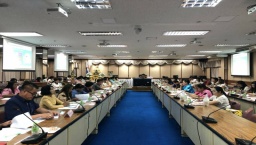 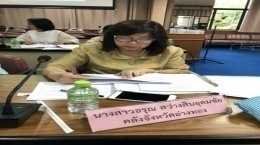 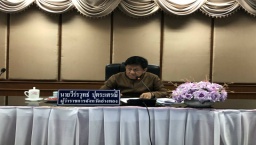 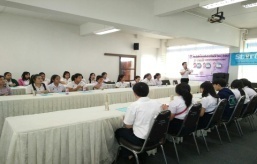 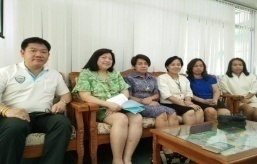 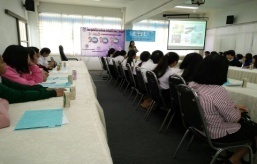 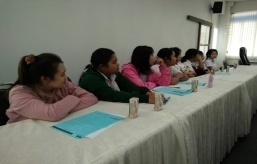 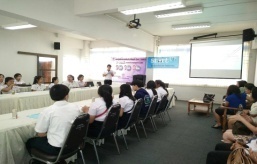 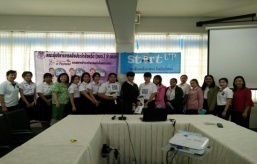 Startup Club วิทยาลัยเทคนิคอ่างทอง จังหวัดอ่างทอง
วันอังคารที่ 12 มิถุนายน 2561 คณะผู้บริหารการคลังประจำจังหวัดอ่างทอง (คบจ.) นำโดย นางแก้วใจ คดีธรรม ผู้อำนวยการกลุ่มงานกำกับและบริหารการคลัง 1  พร้อมด้วยเจ้าหน้าที่สำนักงานคลังจังหวัดอ่างทอง  ลงพื้นที่จัดกิจกรรม
การรับสมัครสมาชิก Startup Club ณ แผนกบัญชี อาคารบริหารธุรกิจ วิทยาลัยเทคนิคอ่างทอง
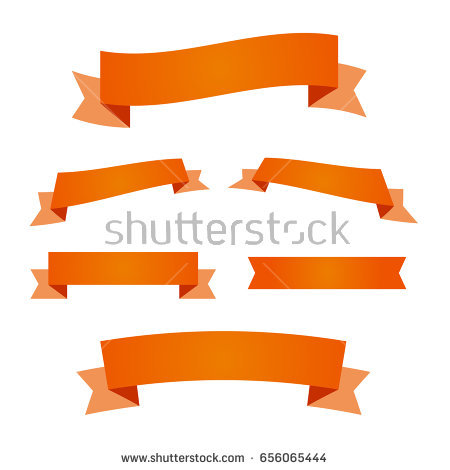 ประชาสัมพันธ์
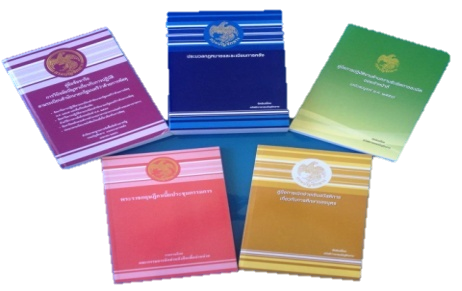 ก
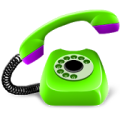 ระทรวงการคลัง
ติดต่อ สำนักงานคลังจังหวัดอ่างทอง
โปร่งใส ไร้ทุจริต
24 ถ.โพธิ์พระยา-ท่าเรือ ต.บางแก้ว อ.เมือง จ.อ่างทอง 14000
โทร. 035-612440  โทรสาร. 035-612441 e-mail : atg@cgd.go.th , www.cgd.go.th/ang
จุลสาร ประจำเดือนมิถุนายน 2561
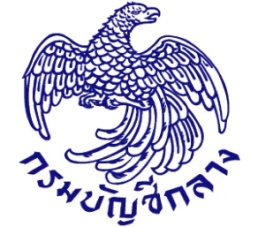 สำนักงานคลังจังหวัดอ่างทอง
เศรษฐกิจการคลัง
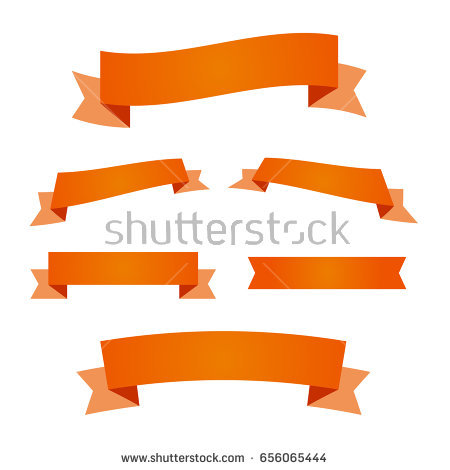 ภาวะเศรษฐกิจการคลังจังหวัดอ่างทอง
เศรษฐกิจโดยรวมของจังหวัดอ่างทอง เดือนพฤษภาคม 2561 อยู่ในภาวะขยายตัว เมื่อเปรียบเทียบกับ
เดือนเดียวกันของปีก่อน  โดยพิจารณาจาก
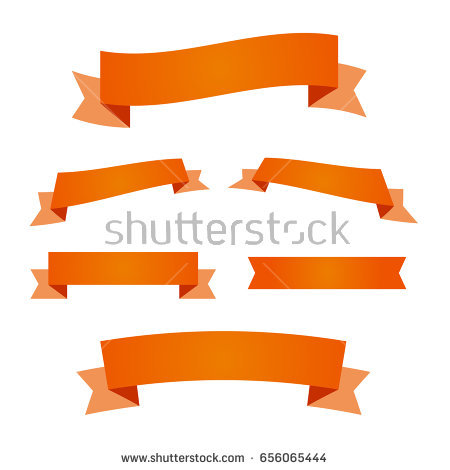 มุมวิชาการ
เงื่อนไขเพิ่มเติม  กองทุนการออมแห่งชาติ (กอช.)
หากในช่วงเวลาใดเวลาหนึ่งก่อนอายุเกษียณ  สมาชิกได้งานประจำและไปเป็นสมาชิกของกองทุนประกันสังคม กองทุน กบข. กองทุนสำรองเลี้ยงชีพ หรือกองทุนการออมเพื่อการชราภาพอื่น ๆ ก็ยังคงความเป็นสมาชิกและมีสิทธิส่งเงินสะสมกับ กอช. ได้ต่อไป ไม่จำเป็นต้องลาออกจากกองทุน แต่รัฐจะไม่สมทบเงินให้ และเงินที่สะสมในช่วงเวลาดังกล่าวจะไม่
ถูกนำมารวมคำนวณเป็นเงินบำนาญ และในระหว่างเป็นสมาชิก กอช. จะไม่สามารถถอนเงินออกมาใช้ก่อนได้
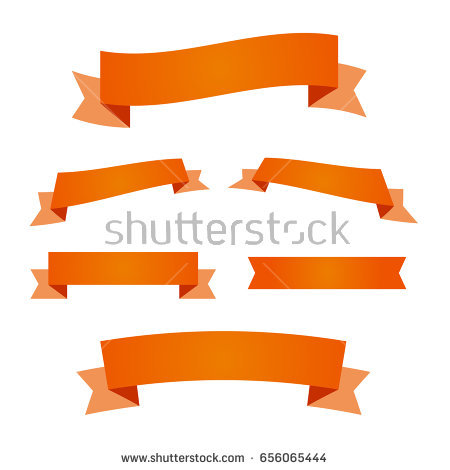 มุม GFMIS
ข้อมูล ณ วันที่ 15 มิถุนายน 2561 (เป้าหมายรัฐบาลกำหนด)